Matematické projekty
Jirka Rozehnal
Ostrava 8.3.2018
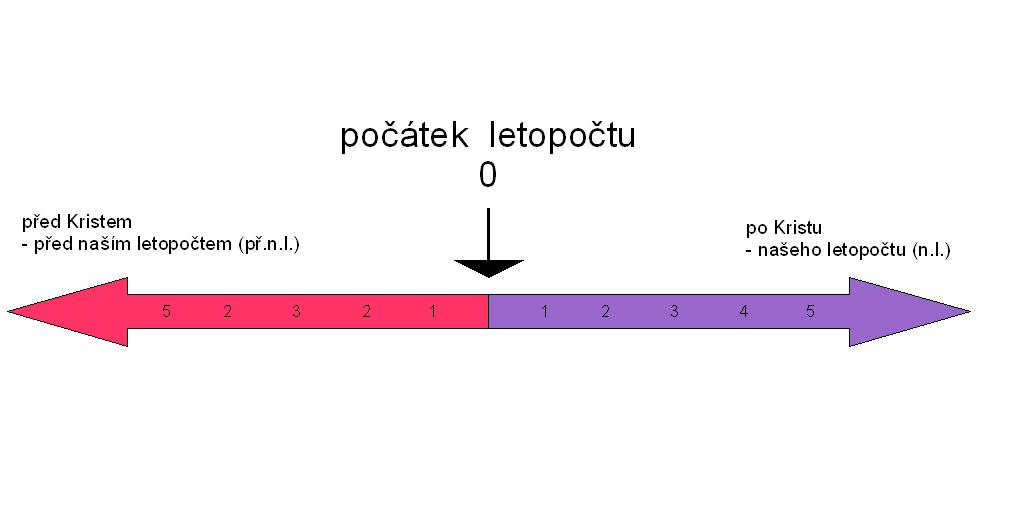 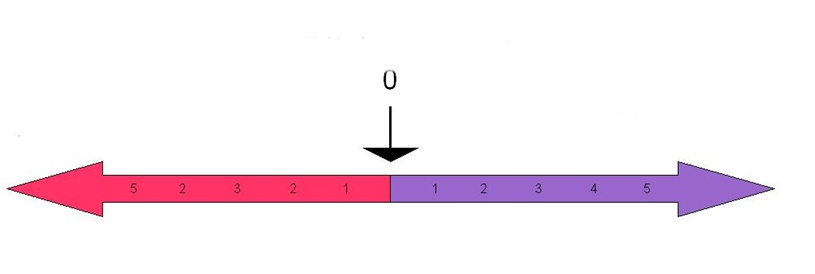 Vyhláška č. 27/2016 Sb.
 1.9.2016
1983
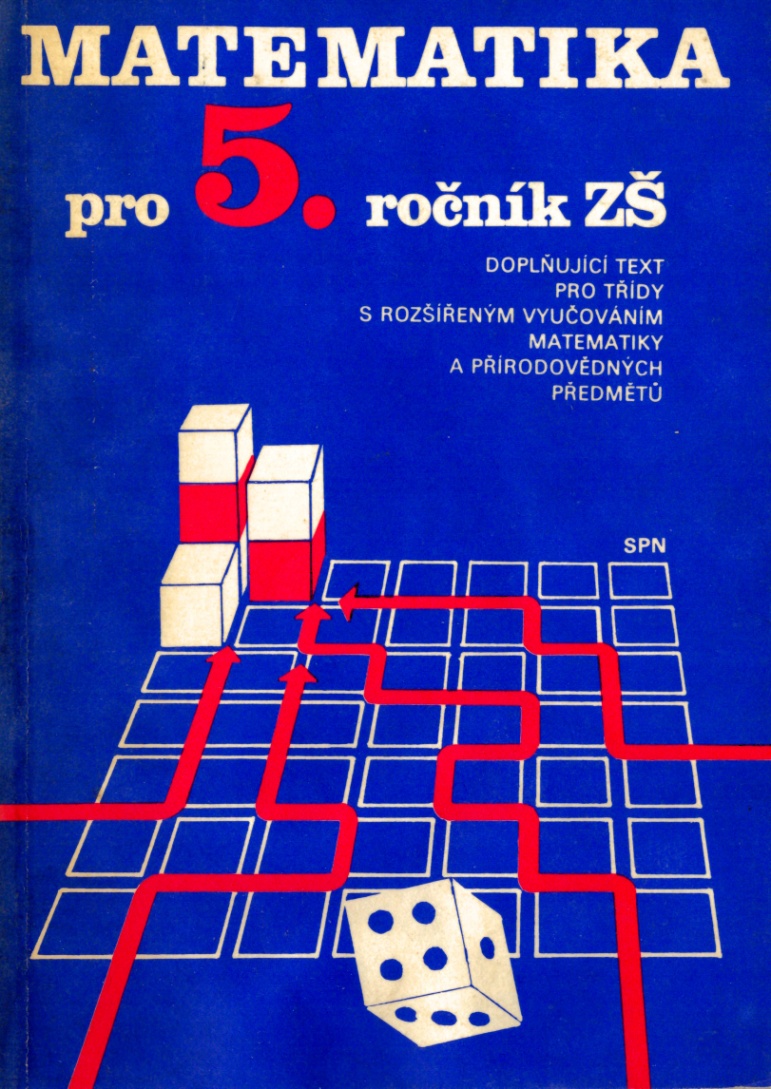 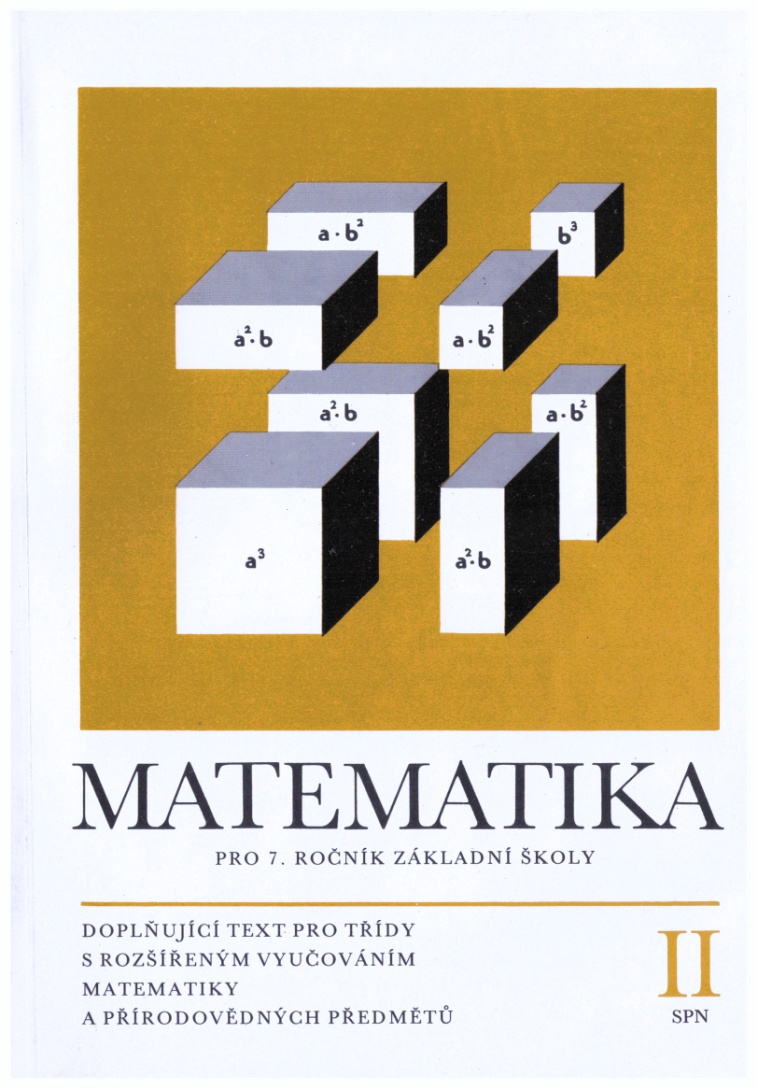 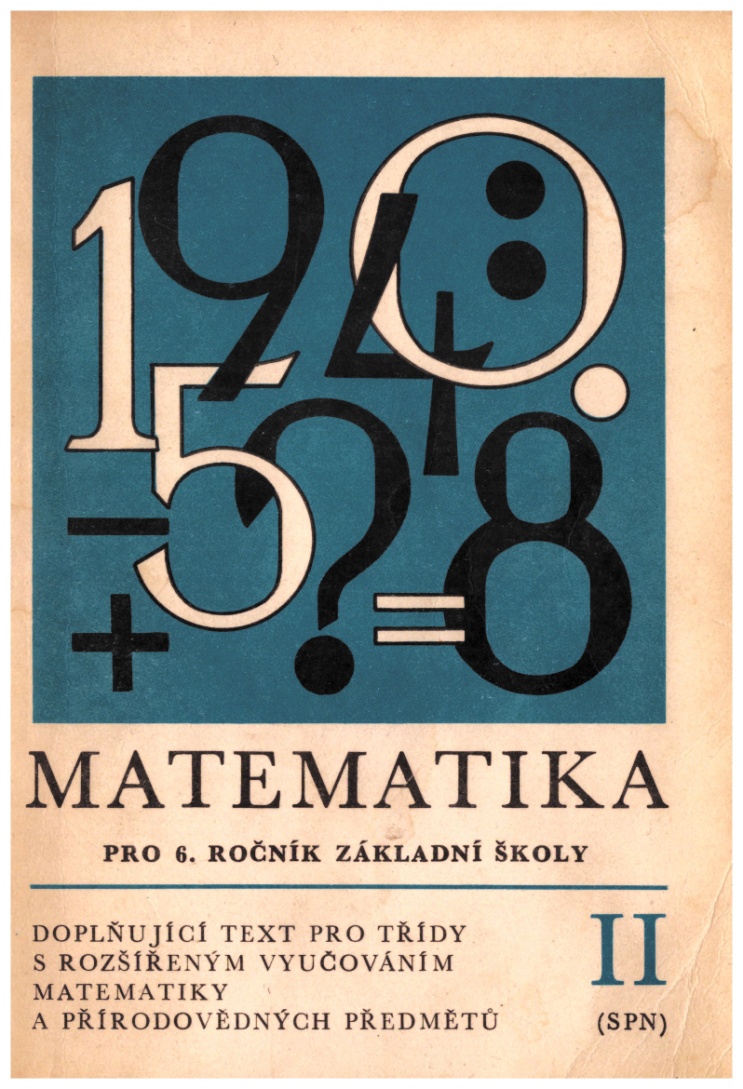 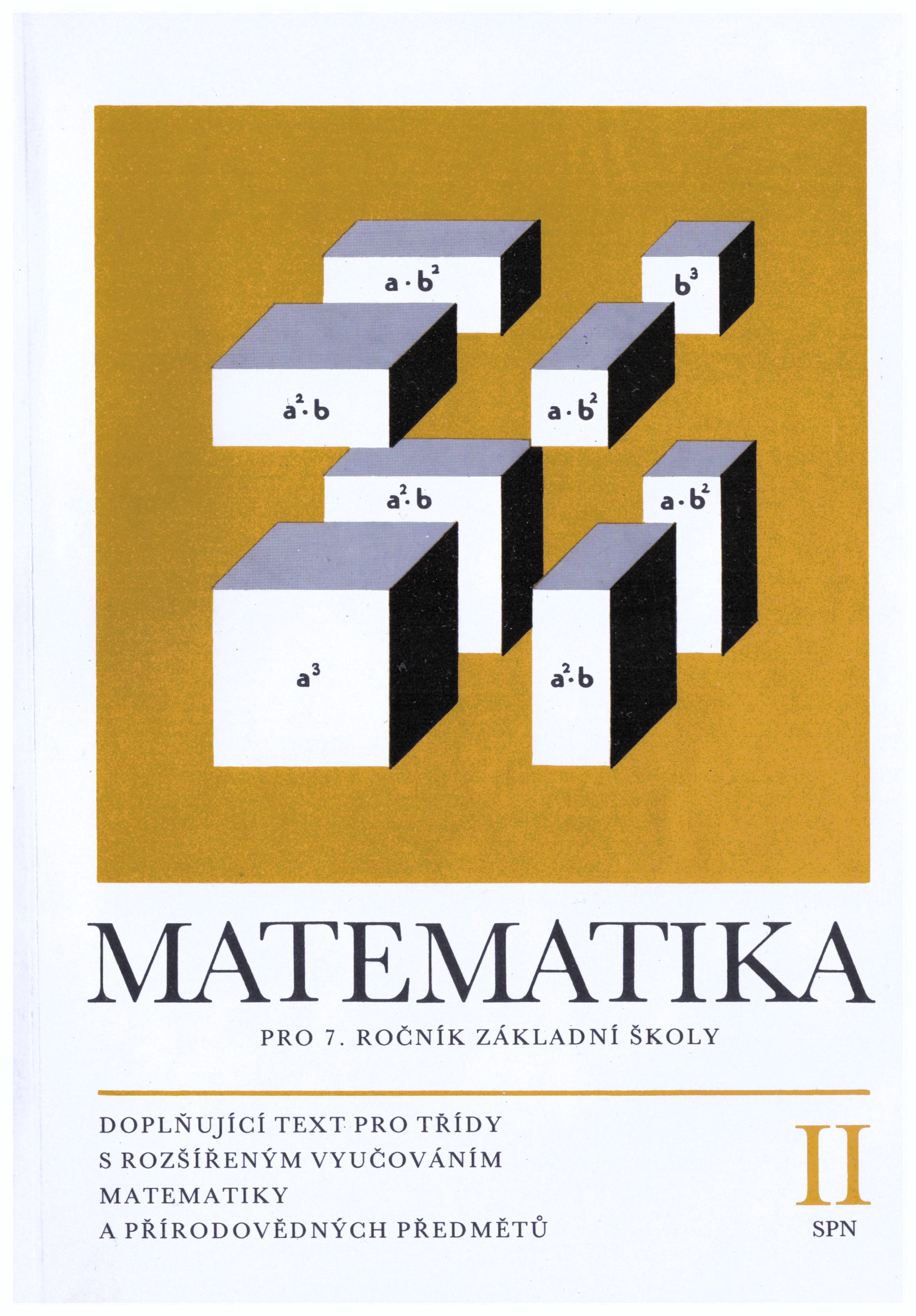 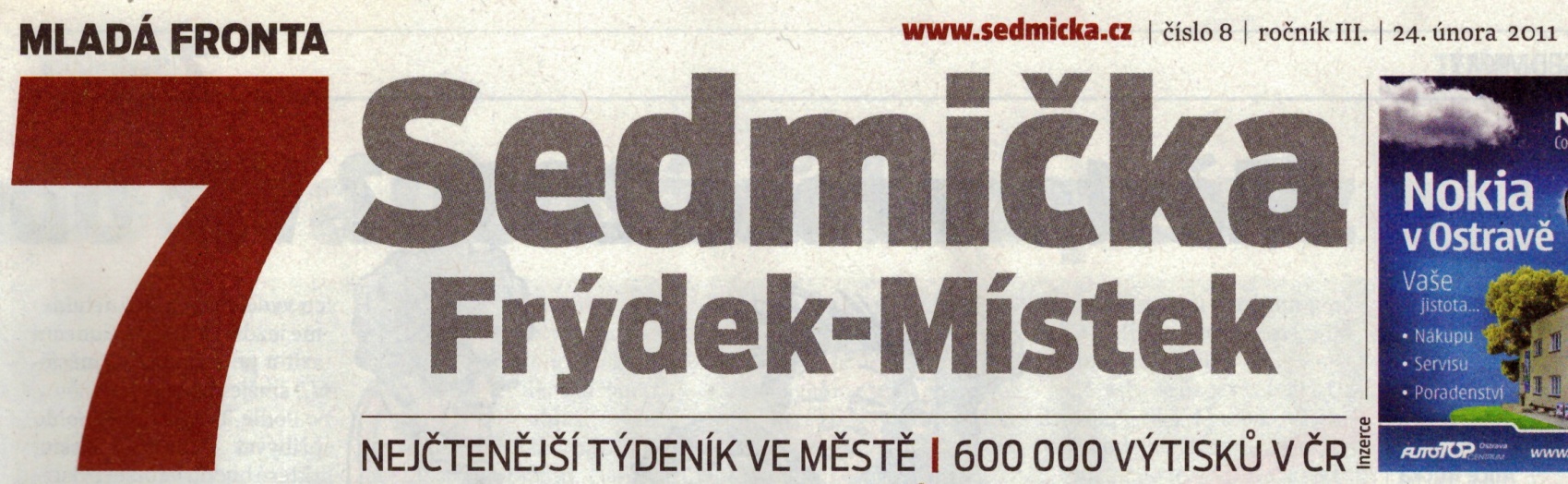 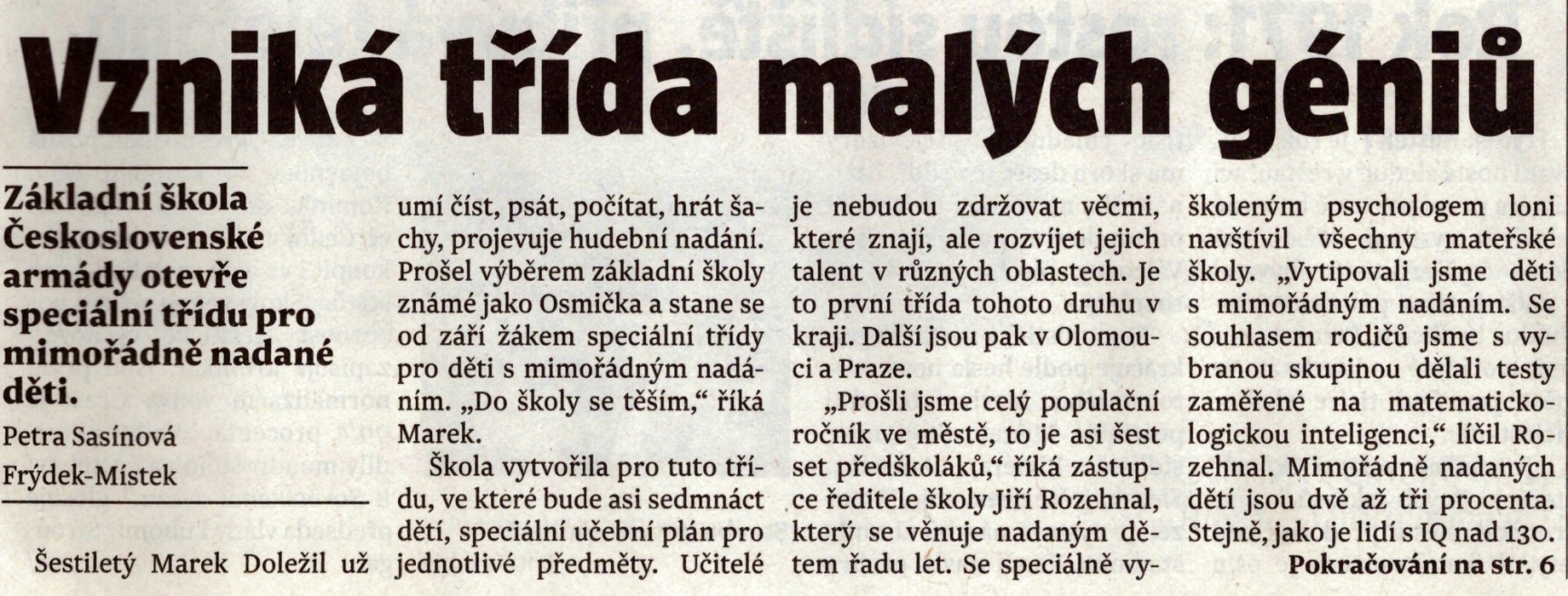 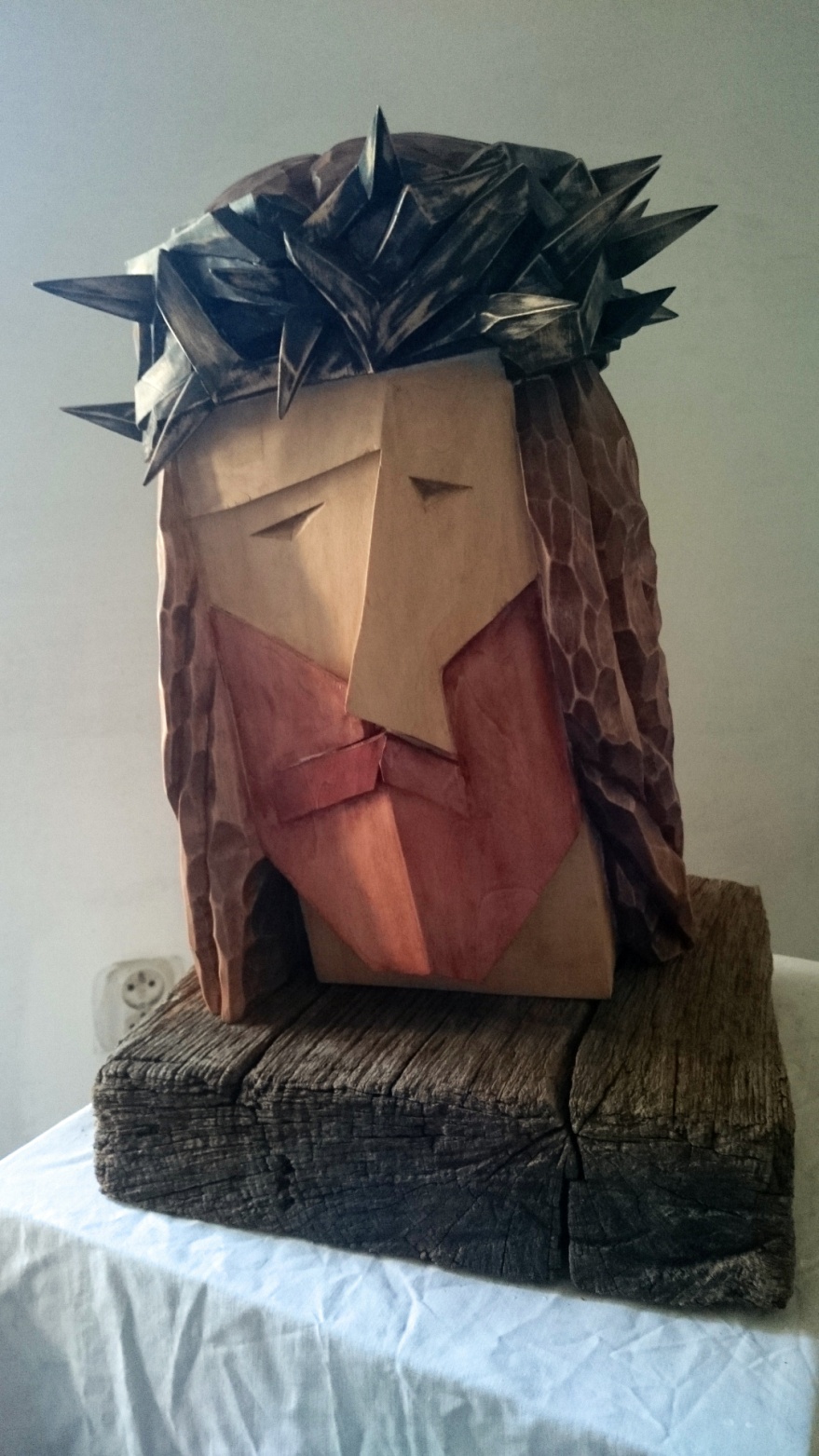 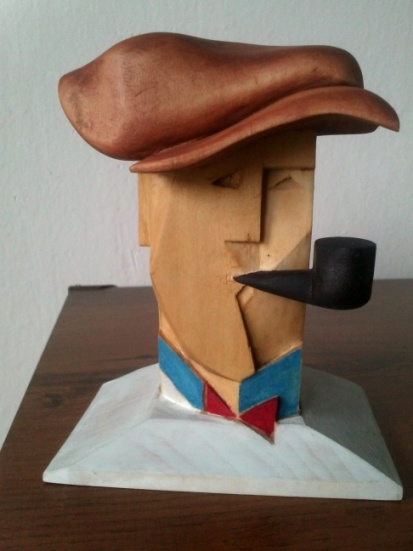 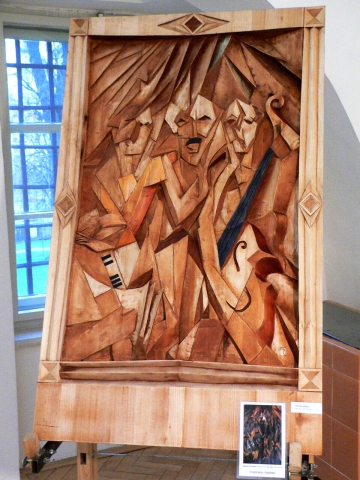 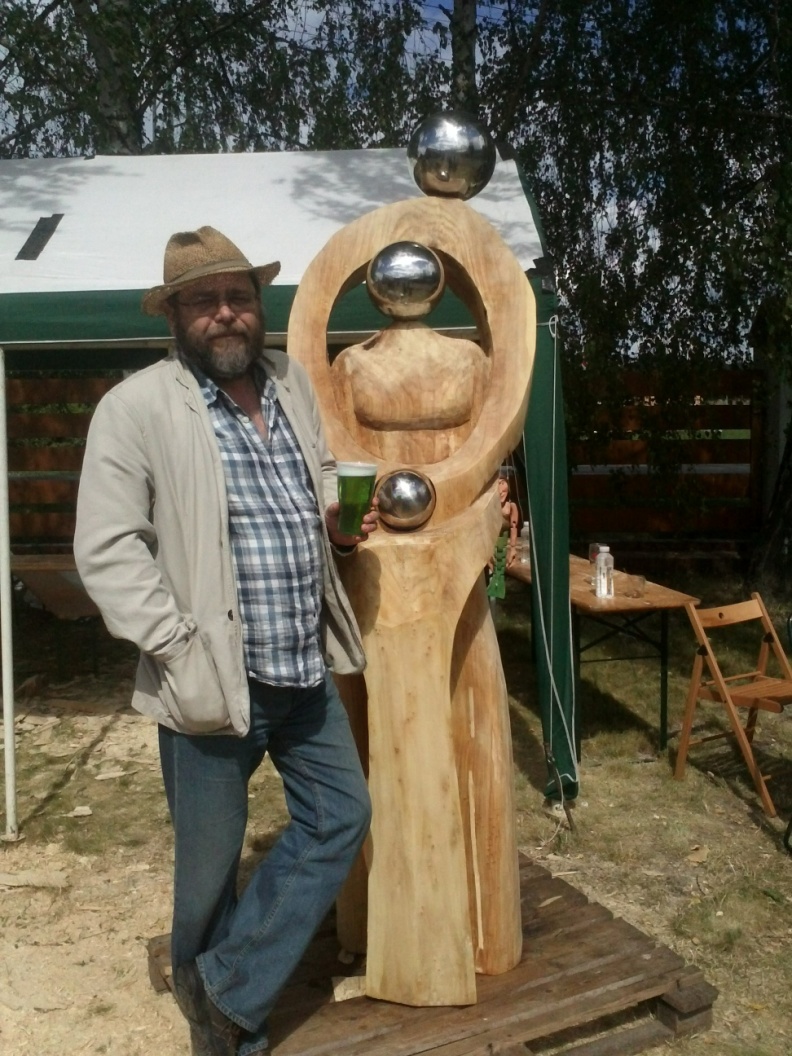 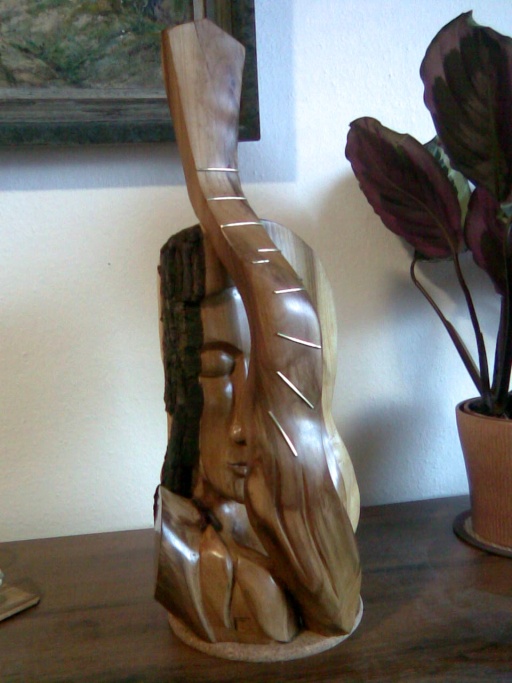 Typologie materiálů pro práci s nadanými dětmi, žáky, studenty aj.
?????
Pracovní listy
ZŠ Hálkova Olomouc
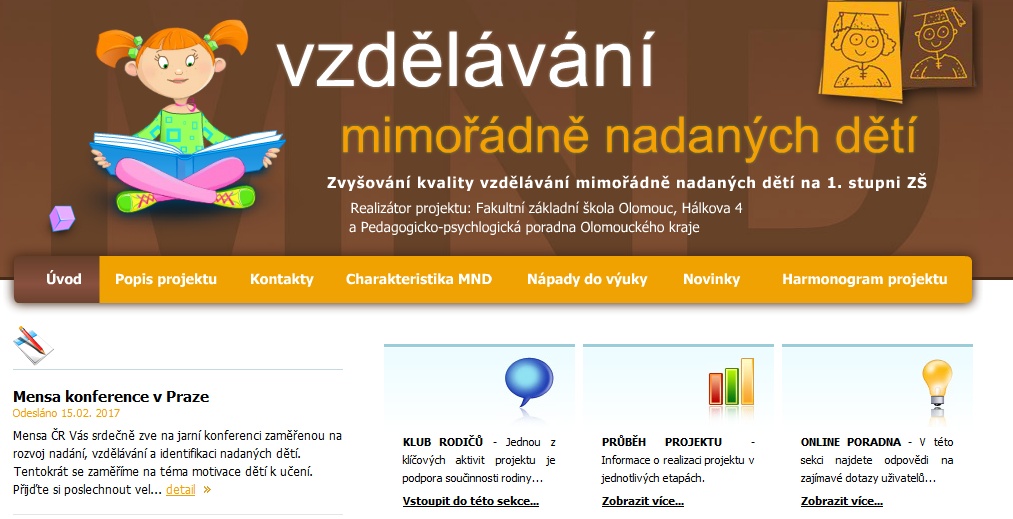 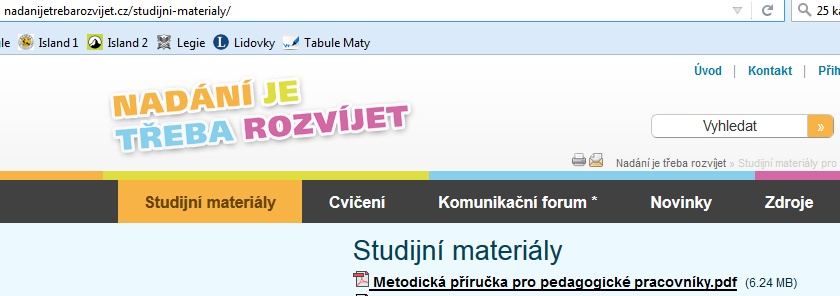 Matematické projekty – alternativa k PL
Objevitelský přístup
Rozvíjí kognitivní schopnosti v dané oblasti nadání
Modifikovatelný podle věku
Dlouhodobější využití při postupném rozvoji kognitivních schopností
Má diagnostický potenciál
KUBÍNOVÁ, Marie. 
Projekty (ve vyučování matematice) - cesta k tvořivosti a samostatnosti. 
Praha: Univerzita Karlova - Pedagogická fakulta, 2002. 256 s. ISBN 80-7290-088-9.
Co je matematický projekt
je část učiva, jejíž osvojení směřuje k dosažení určitého cíle,
vyznačuje se otevřeností v procesu učení,
je sestaven tak, že program učení není před prováděním projektu do všech jednotlivostí pevně stanoven, takže žáci nemohou projektem projít jako programem fixním a shora daným,
vzniká a je realizován na základě žákovské zodpovědnosti,
souvisí s mimoškolní skutečností, vychází z prožitku žáků,
vede ke konkrétním výsledkům.
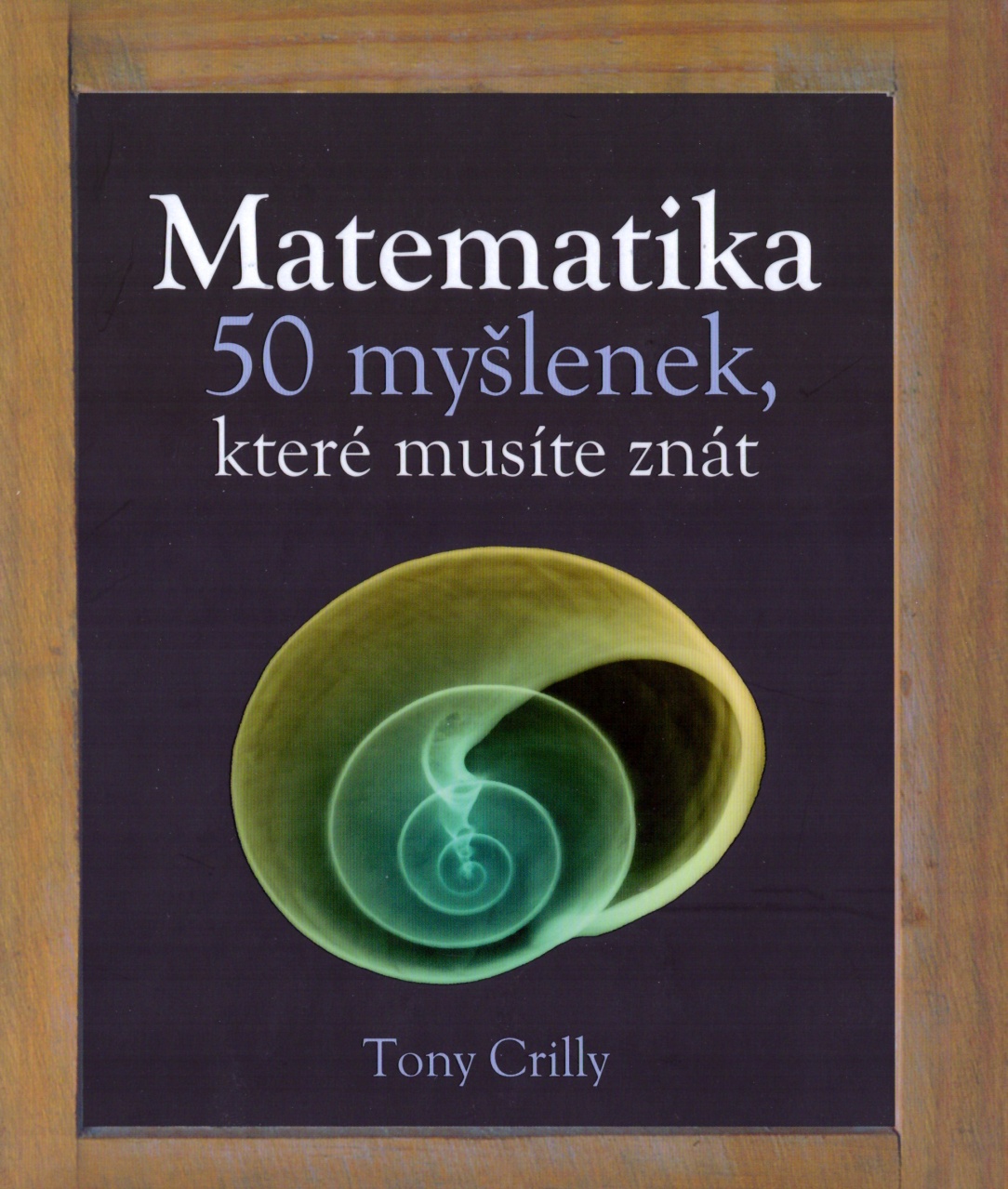 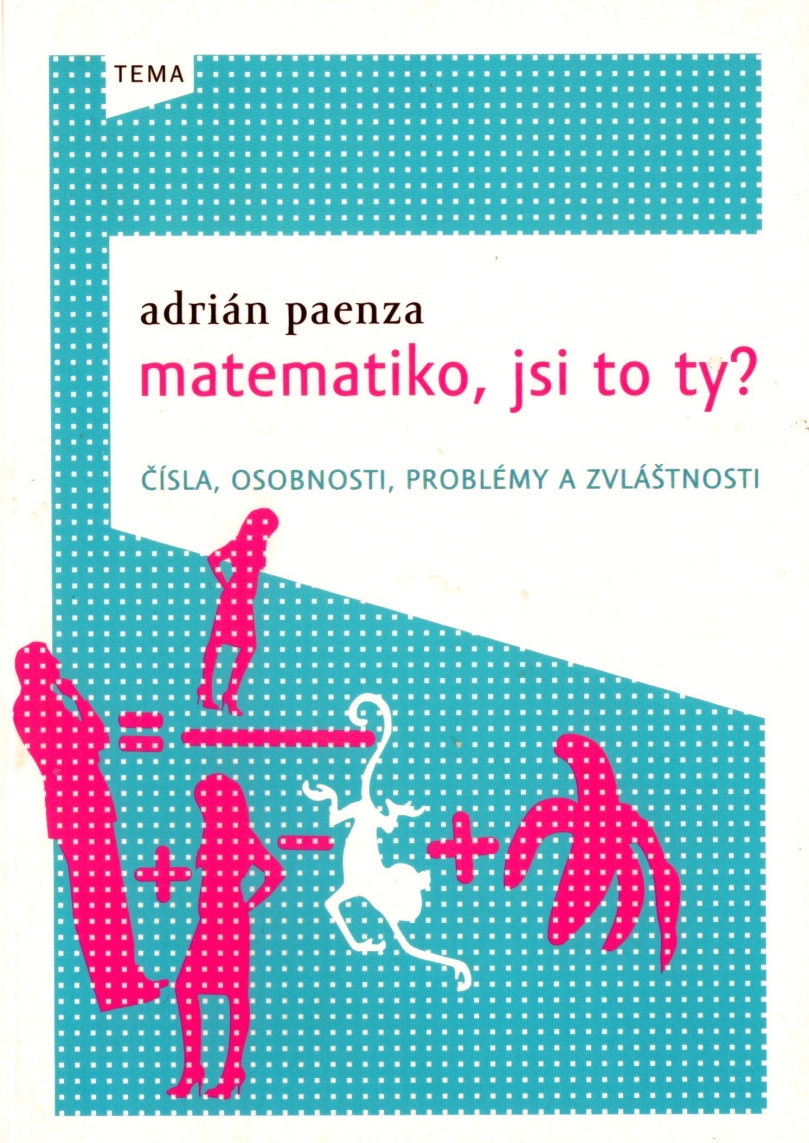 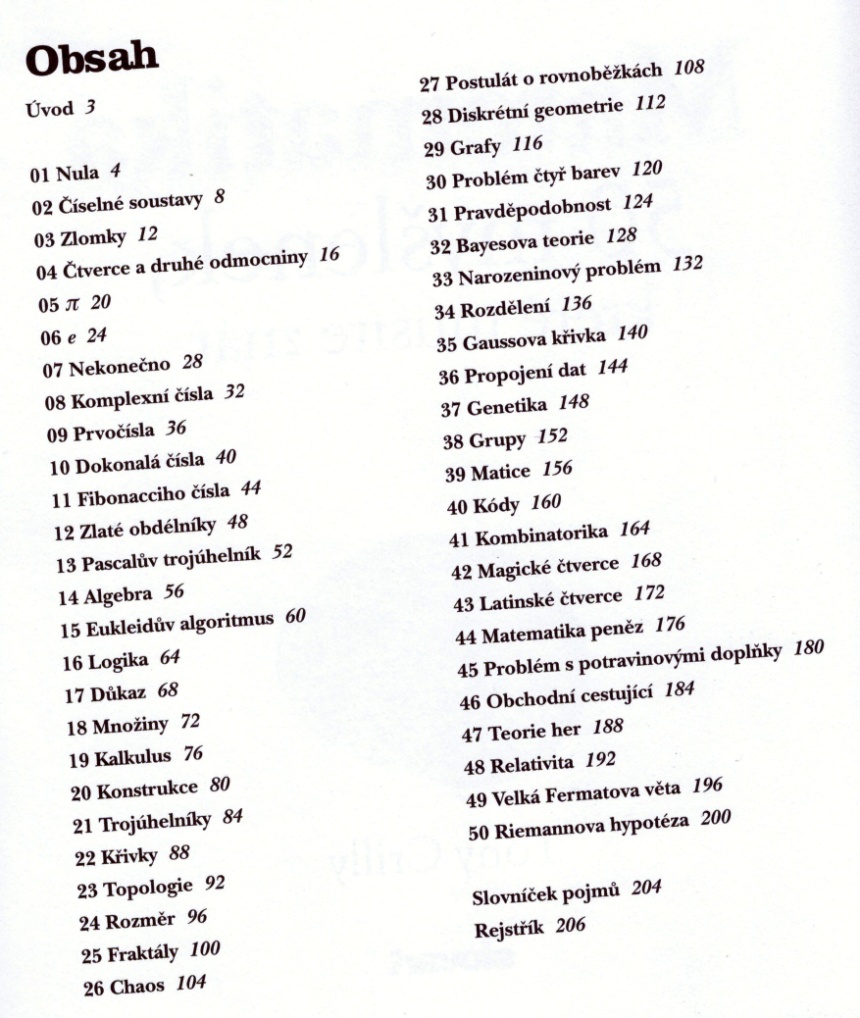 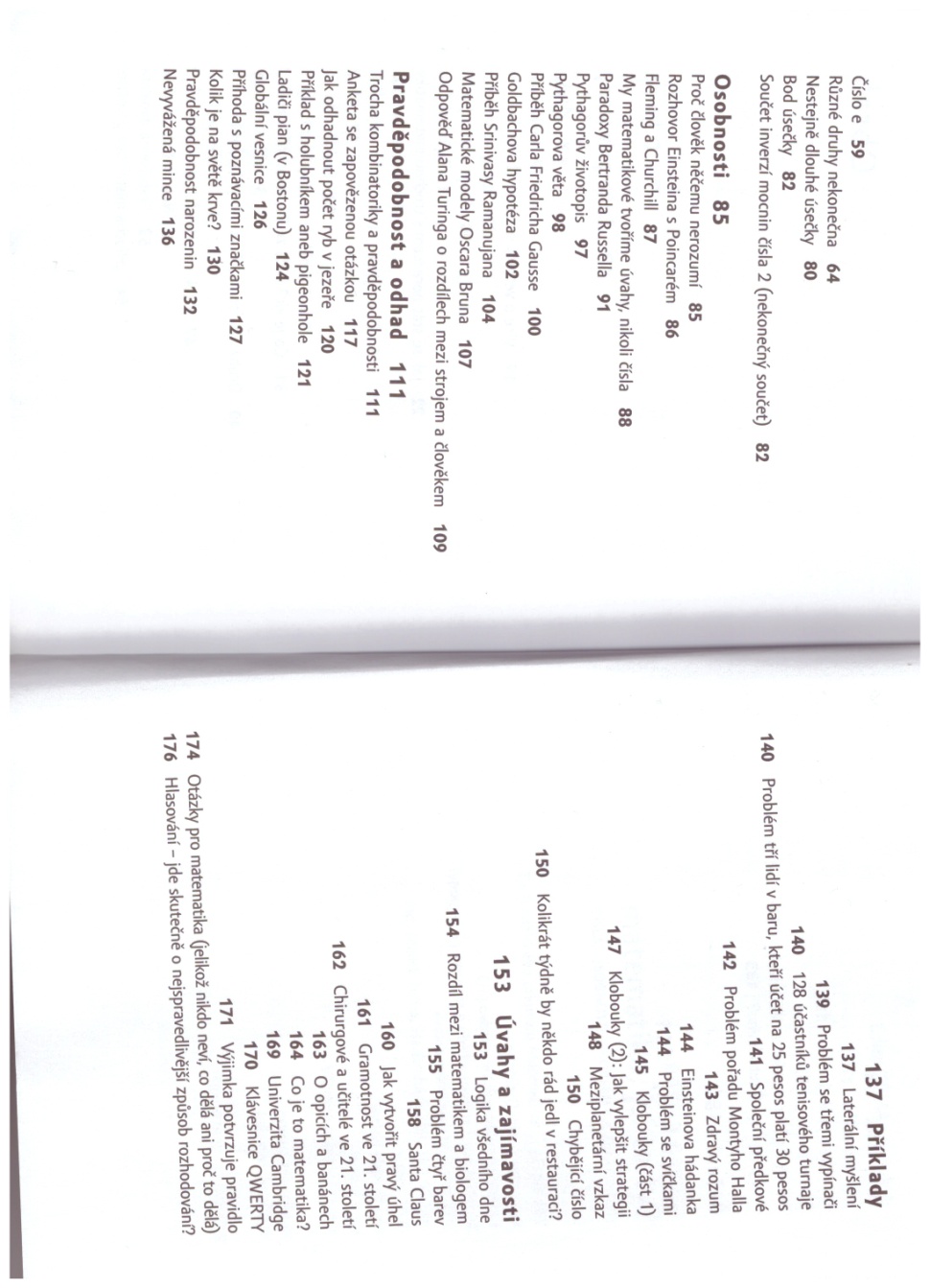 Příklady:
Magické čtverce
Problém čtyř barev
Genetika
Šifry
Fraktály
Dokonalá čísla
Monty - Hallův problém
Einsteinův problém
Přeložení papíru
Váha šachovnice
Vennovy diagramy
Podobnost v praxi
ect.
Figurální čísla
Množinová matematika
Výroková logika
Vennovy diagramy
Kombinatorika
Teorie grafů – „jednotažky“
Úlohy na „přelévání“
Bludiště
Kmenné zlomky
Sierpinského pyramida
Fibonacciho posloupnost
Gaussovo rozdělění
Prvočísla
Příklady 2
Podobnost
Figurální čísla
Fibonnaciho posloupnost
Podobnost
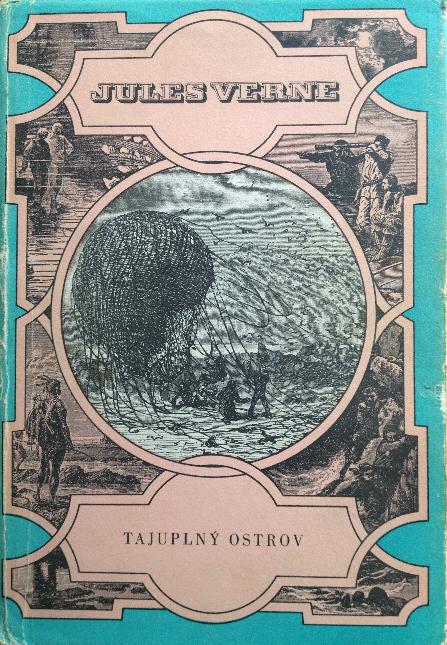 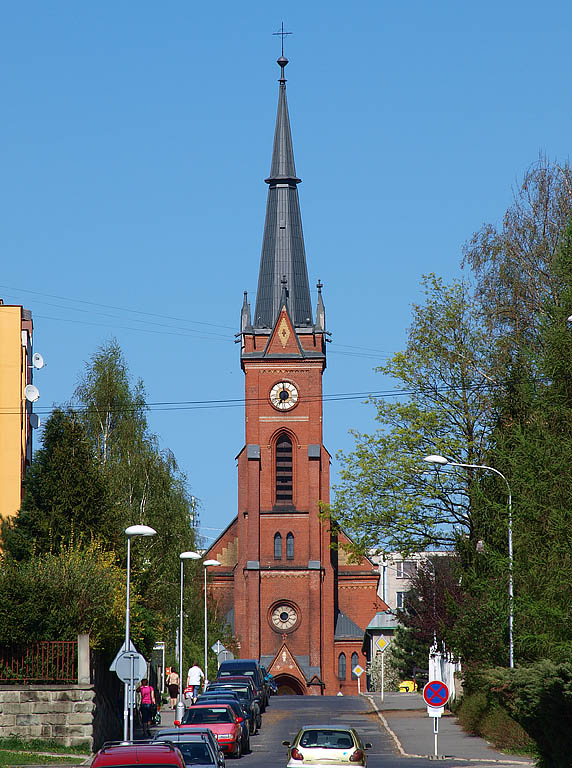 Figurální čísla
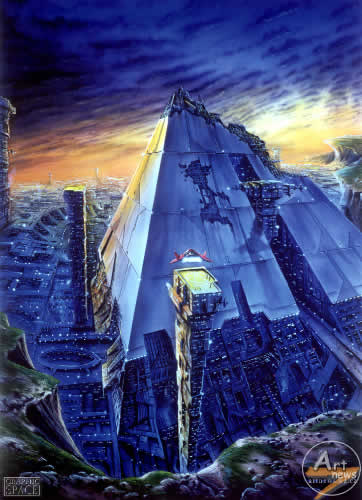 http://www.artnews.cz/view.php?cisloclanku=2004082101-Graphic-Space--Martin-Zhouf
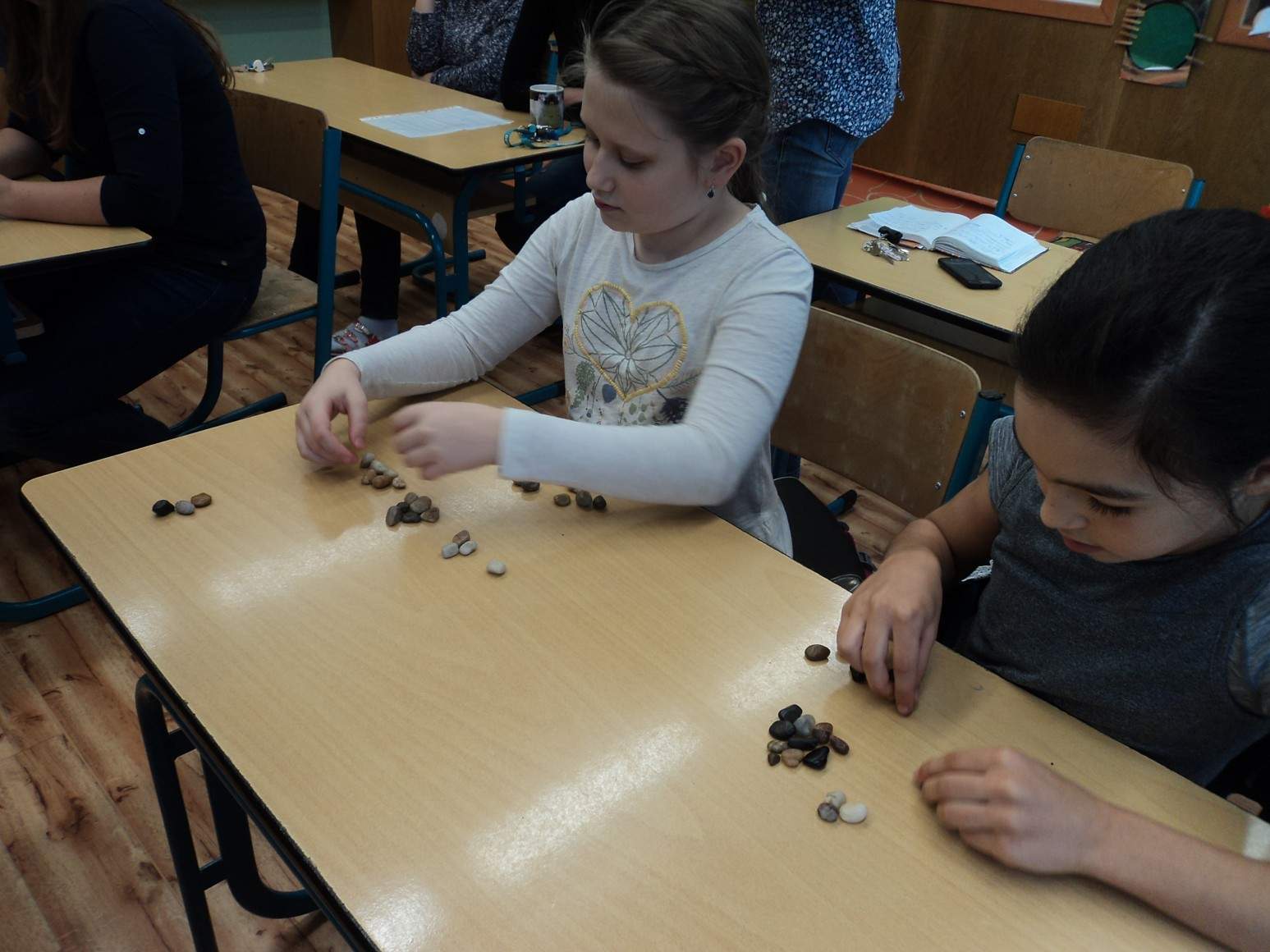 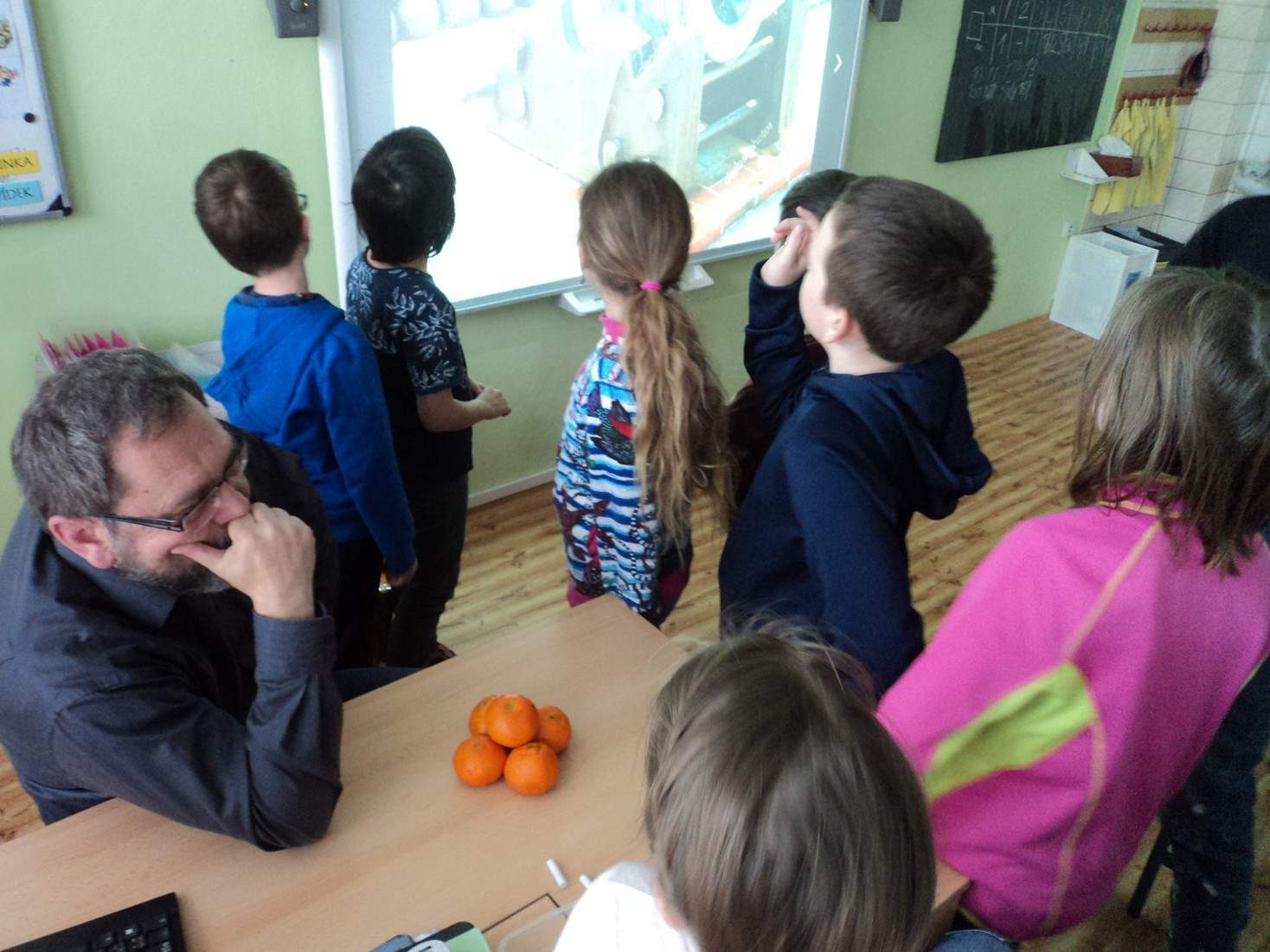 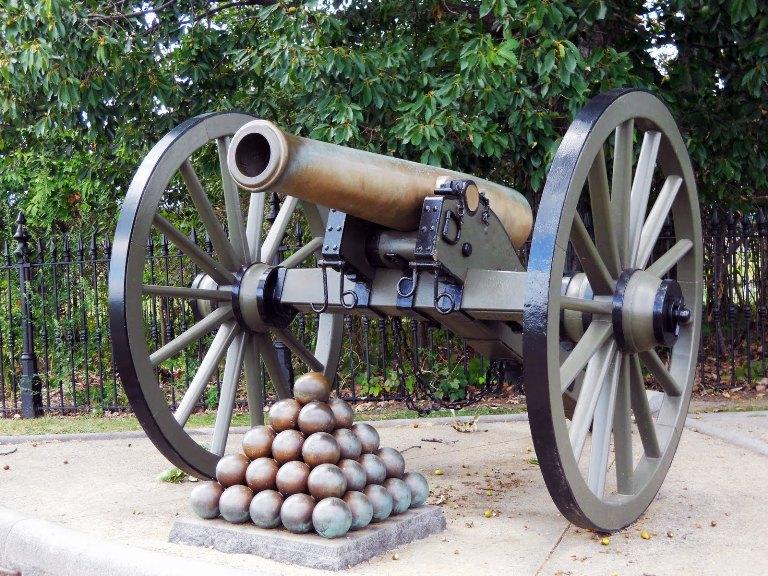 Fibonnaciho posloupnost
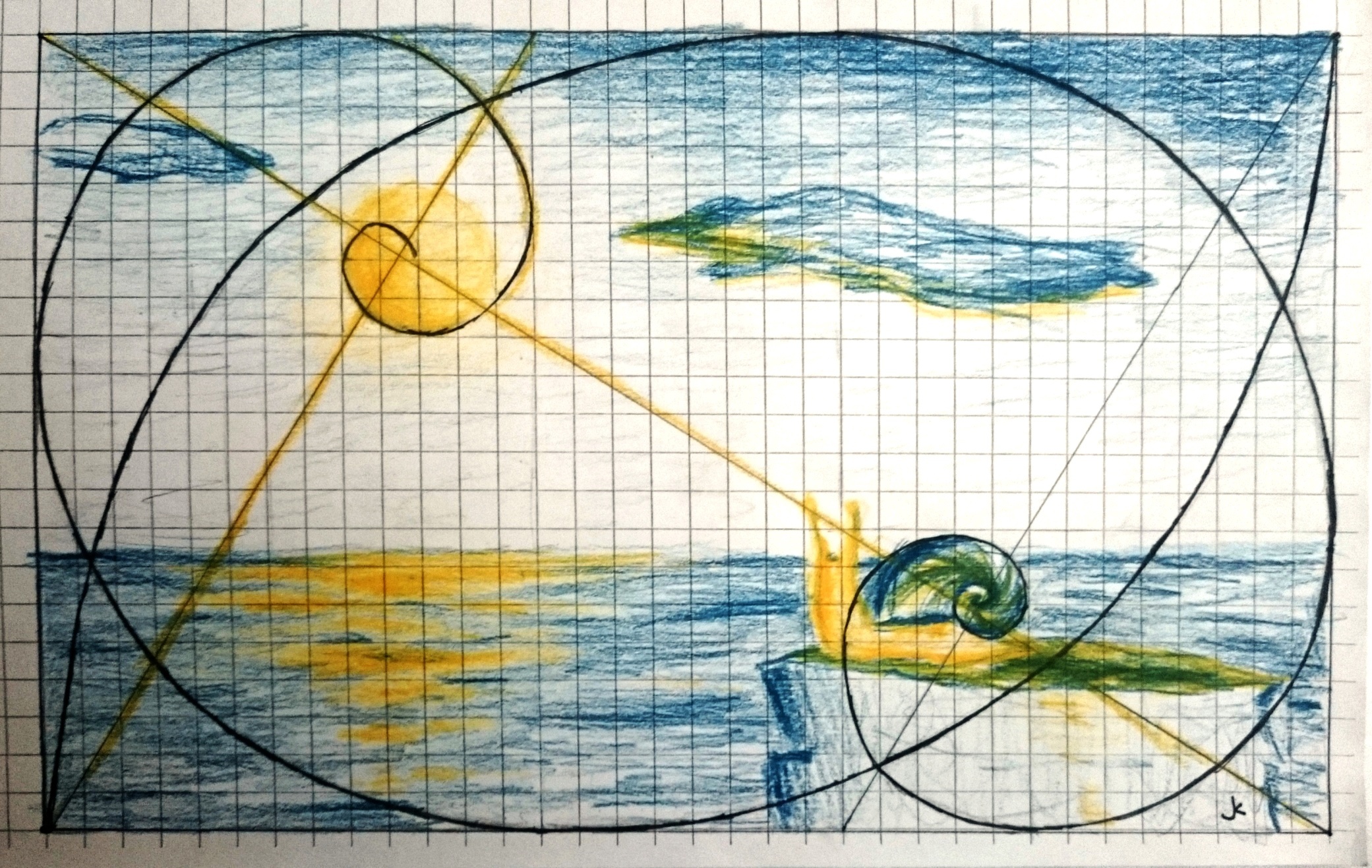 Děkuji za pozornost
Jirka Rozehnal